INTERSECCIÓN ENTRE PLANOS
CASOS PARTICULARES

Apuntes www.dtvaldemora.wixsite.com/misitio
PLANO OBLICUO CON PLANO CONTENIDO EN EL SEGUNDO BISECTOR
La solución es una RECTA DEL SEGUNDO BISECTOR
-Al ser la recta intersección una recta del segundo bisector, sus trazas tienen que estar confundidas. 
Uno de los puntos será el de intersección con LT de las trazas del plano.
El otro lo calculamos trazando una recta del plano y localizando su intersección con el segundo bisector prolongando sus proyecciones.
 
Si las trazas del plano se cortan en el infinito (planos paralelos a LT) , empleamos la tercera proyección representadon el 2º bisector adecuadamente.
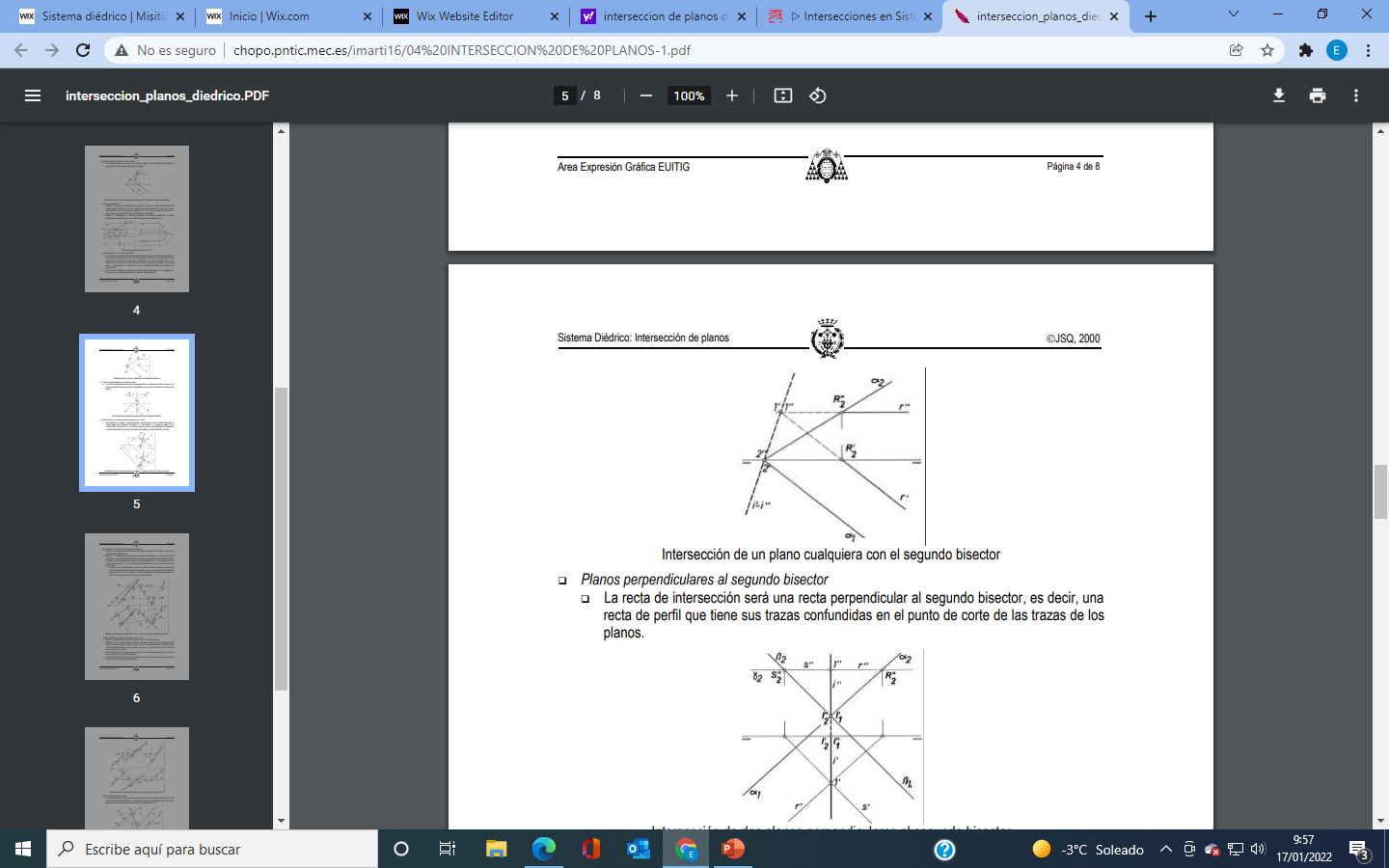 PLANOS PERPENDICULARES AL SEGUNDO BISECTOR
La solución es una RECTA PERPEDICULAR AL SEGUNDO BISECTOR
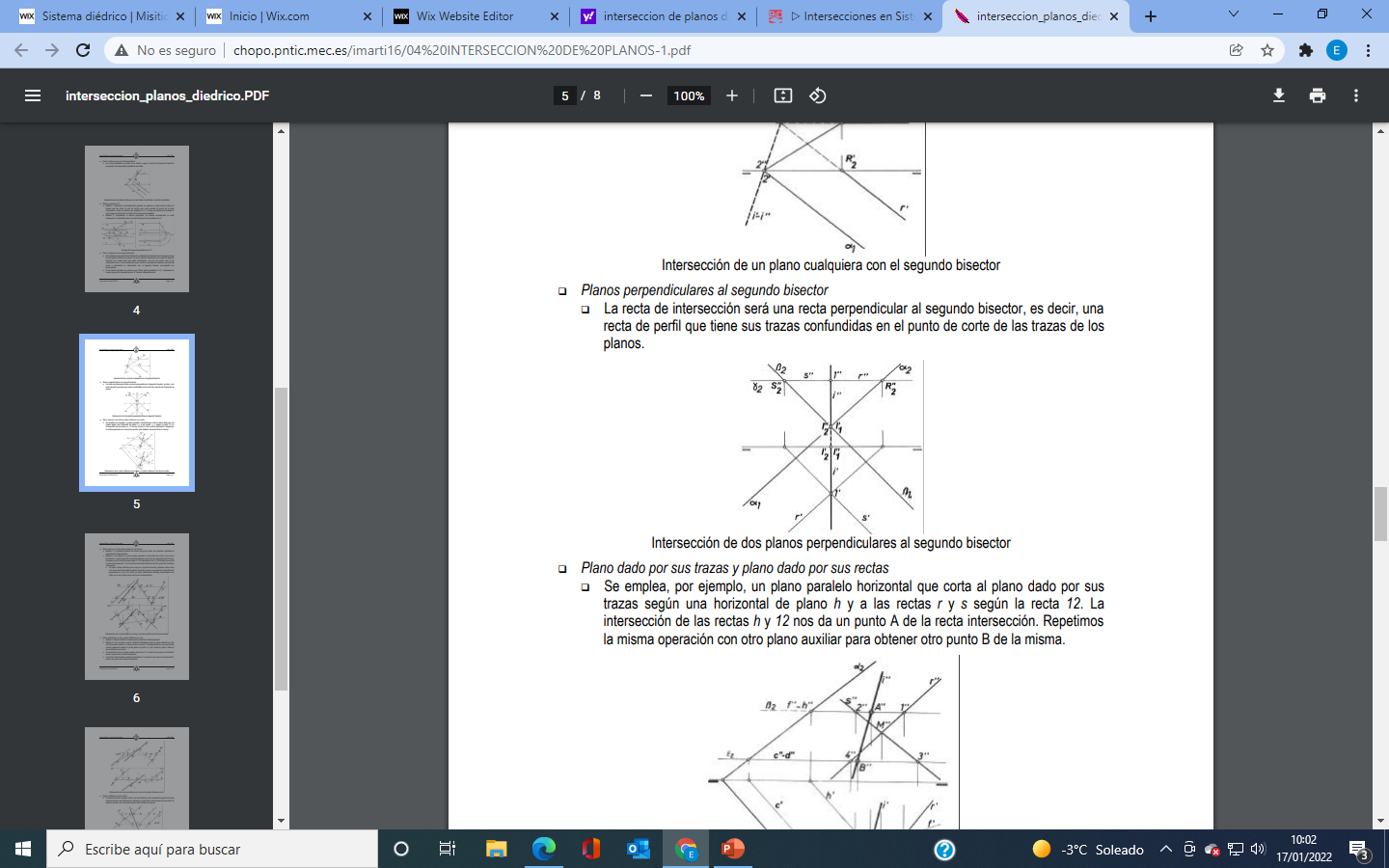 -La recta intersección será una recta perpendicular al segundo bisector, es decir, una recta de perfil que tiene sus trazas confundidas en el punto de corte de las trazas de los planos.
DOS PLANOS OBLICUOS CON TRAZAS PARALELAS
La solución es una RECTA HORIZONTAL O FRONTAL
Las trazas paralelas se cortan en el infinito, luego la recta de intersección tendrá la proyección correspondiente paralela a la LT.

La solución será una recta horizontal o frontal, dependiendo de que trazas son las paralelas. La proyección de la recta debe ser paralela a la dirección de las trazas paralelas de los planos.
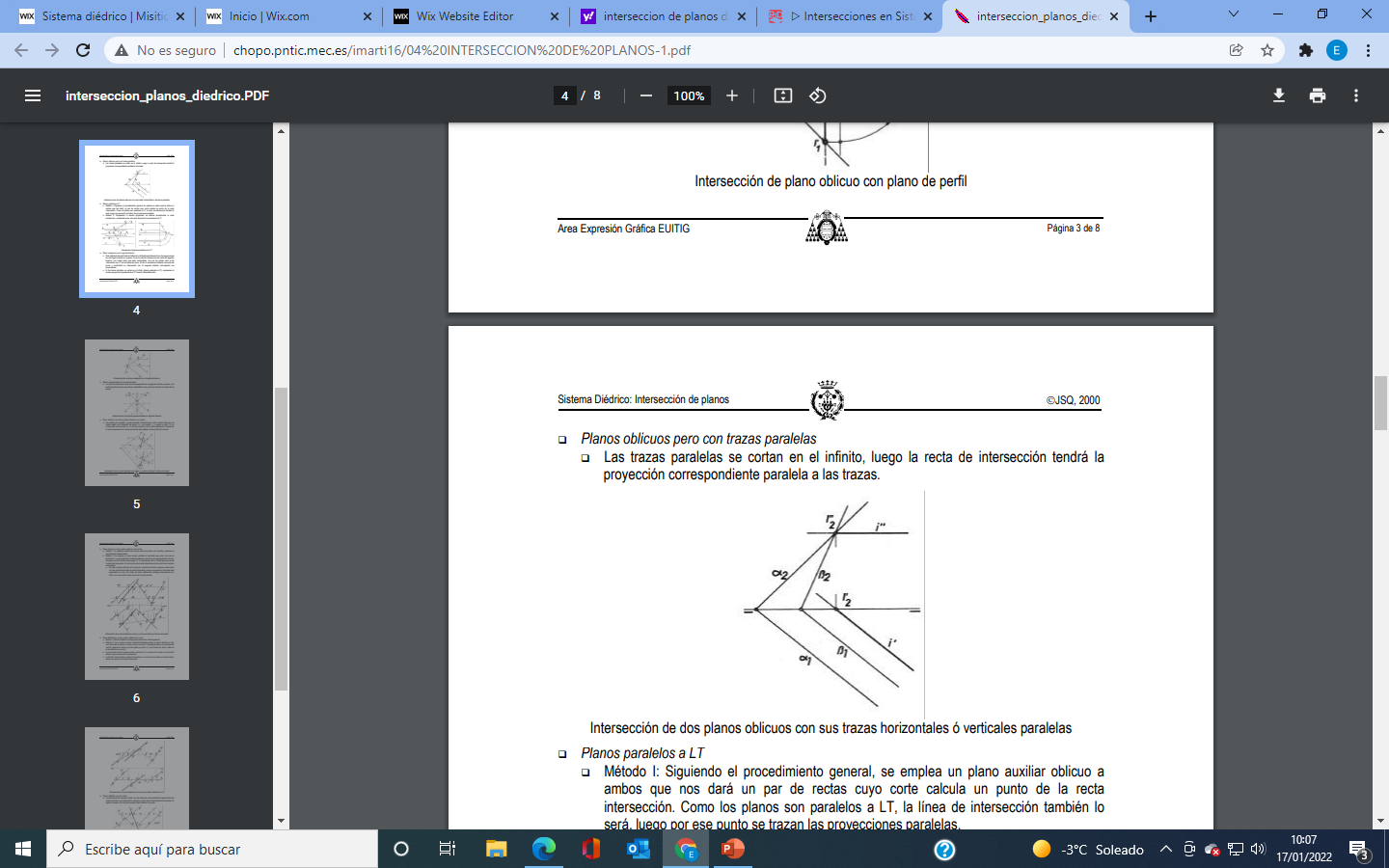 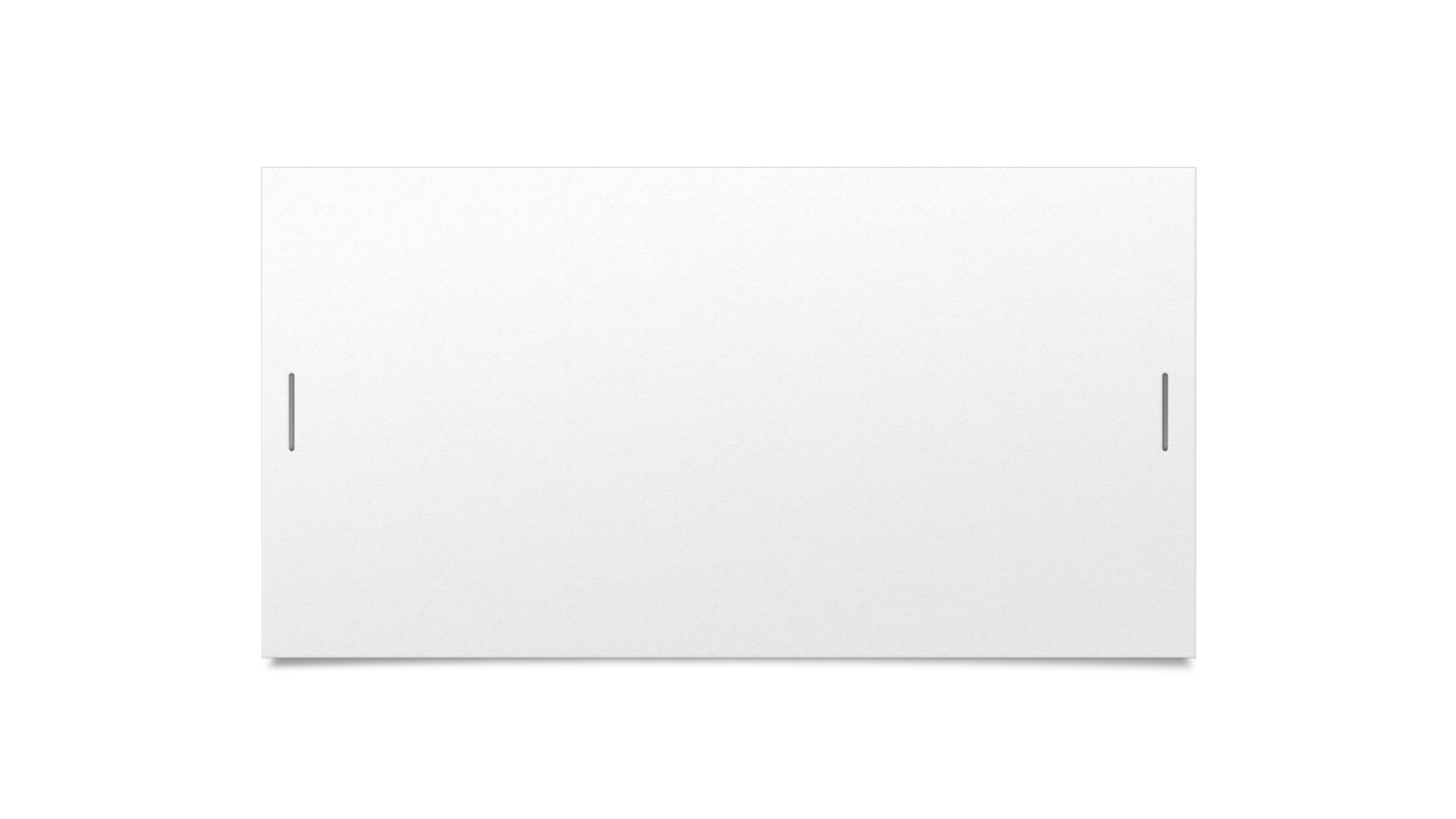 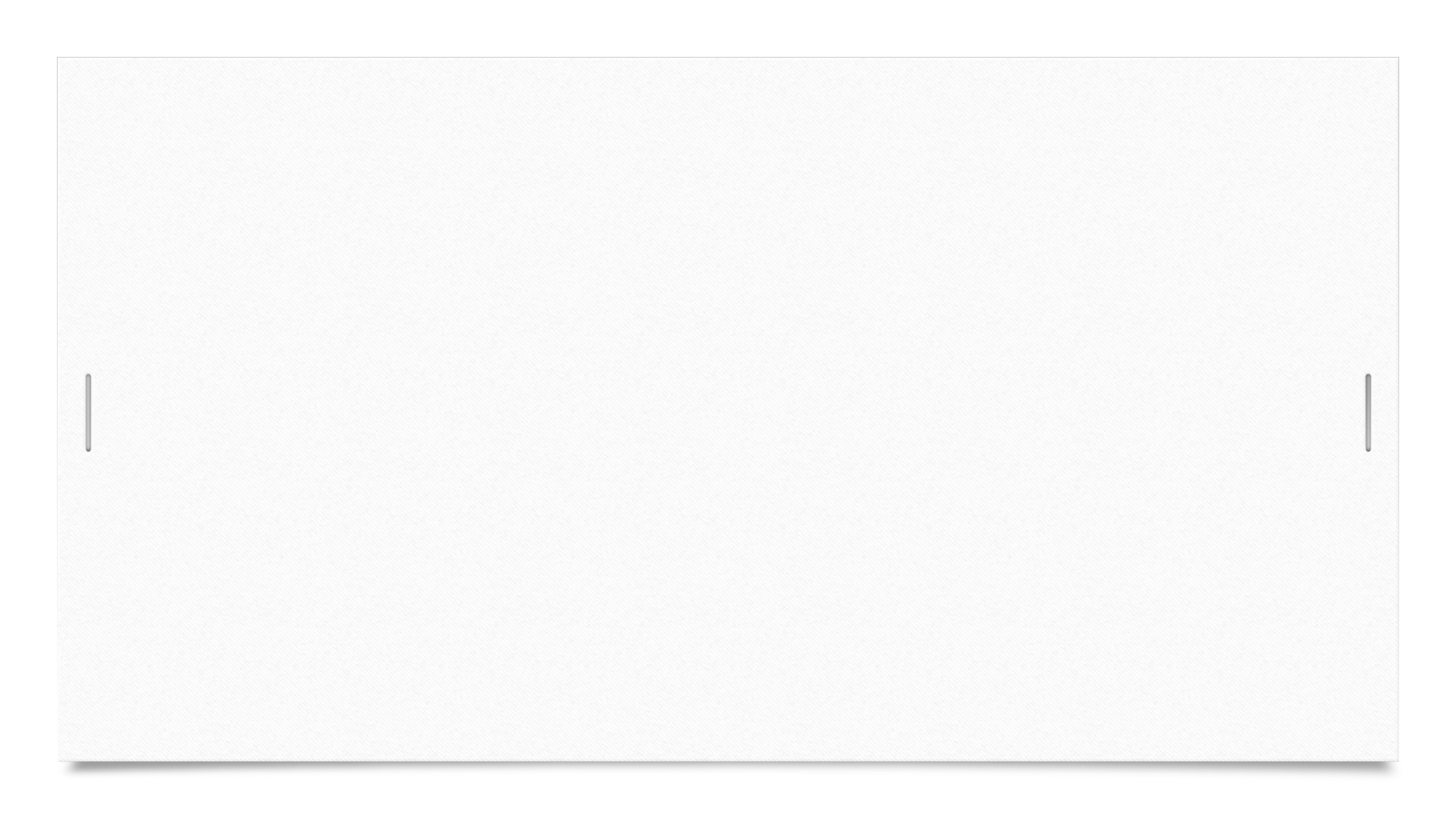 Apuntes www.dtvaldemora.wixsite.com/misitio
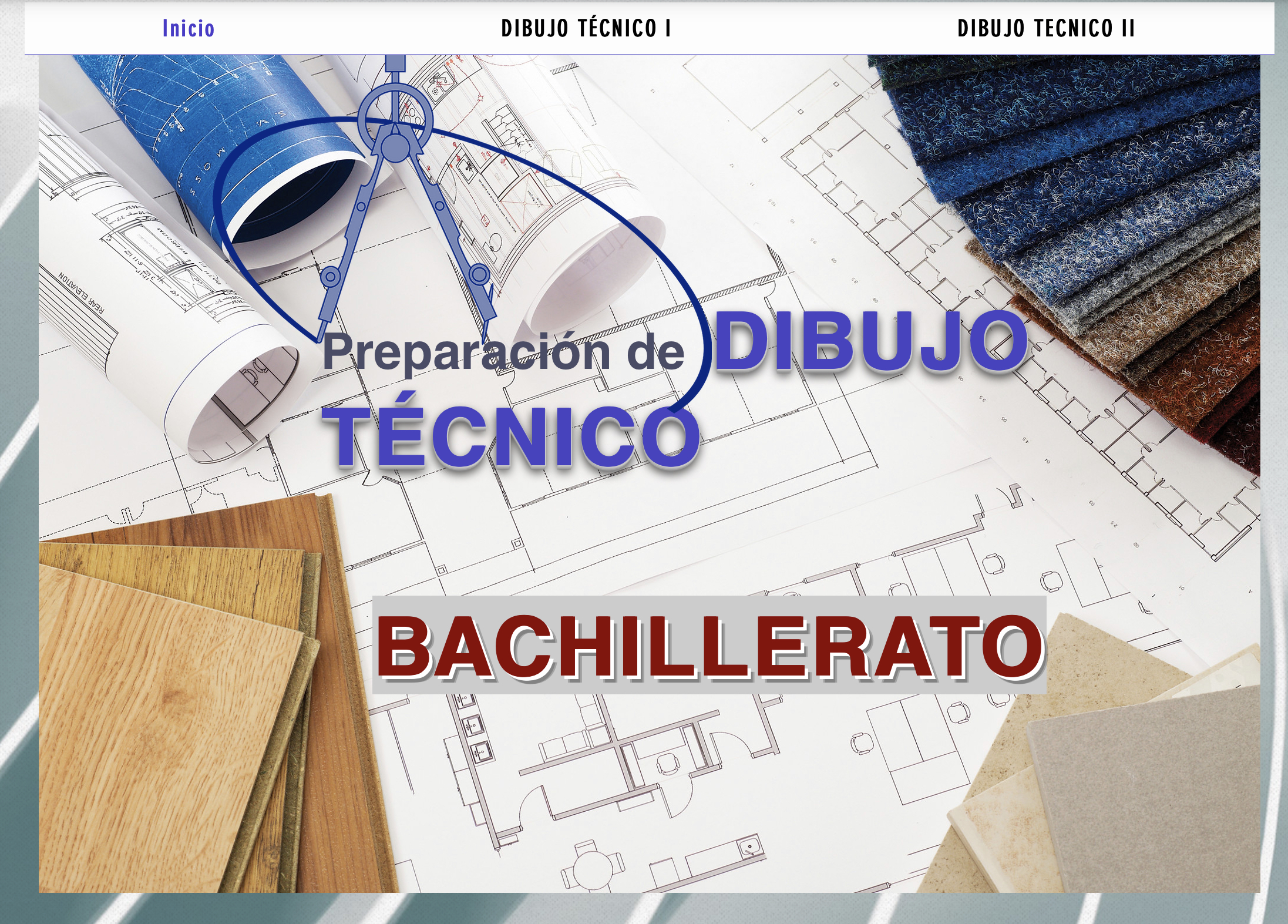 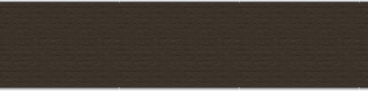 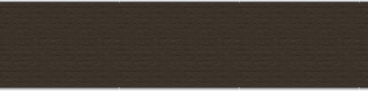 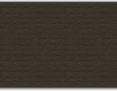 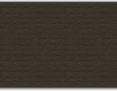